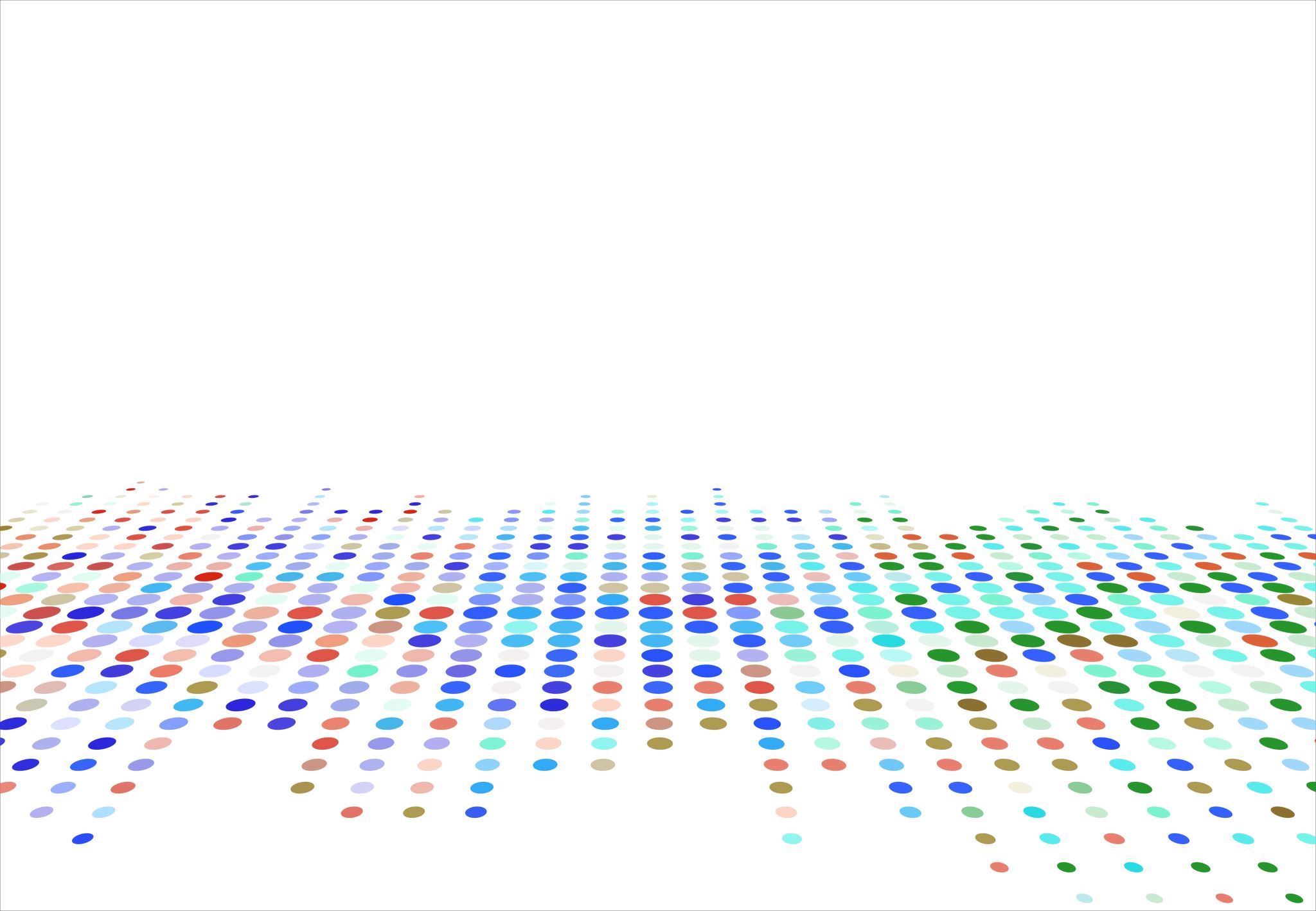 Borba protiv pušenja
Gabrijel Bilić 7.a
Pušenje
-Udisanje dima zapaljenog duhanskog lišća
-Fiziološka I psihološka ovisnost o nikotinu
-Pušač je prema definiciji  WHO-a svatkoko zapali cigaretu barem 1 tjednom
-Cigarete su najprodavaniji proizvod u svjetu
Pušenje
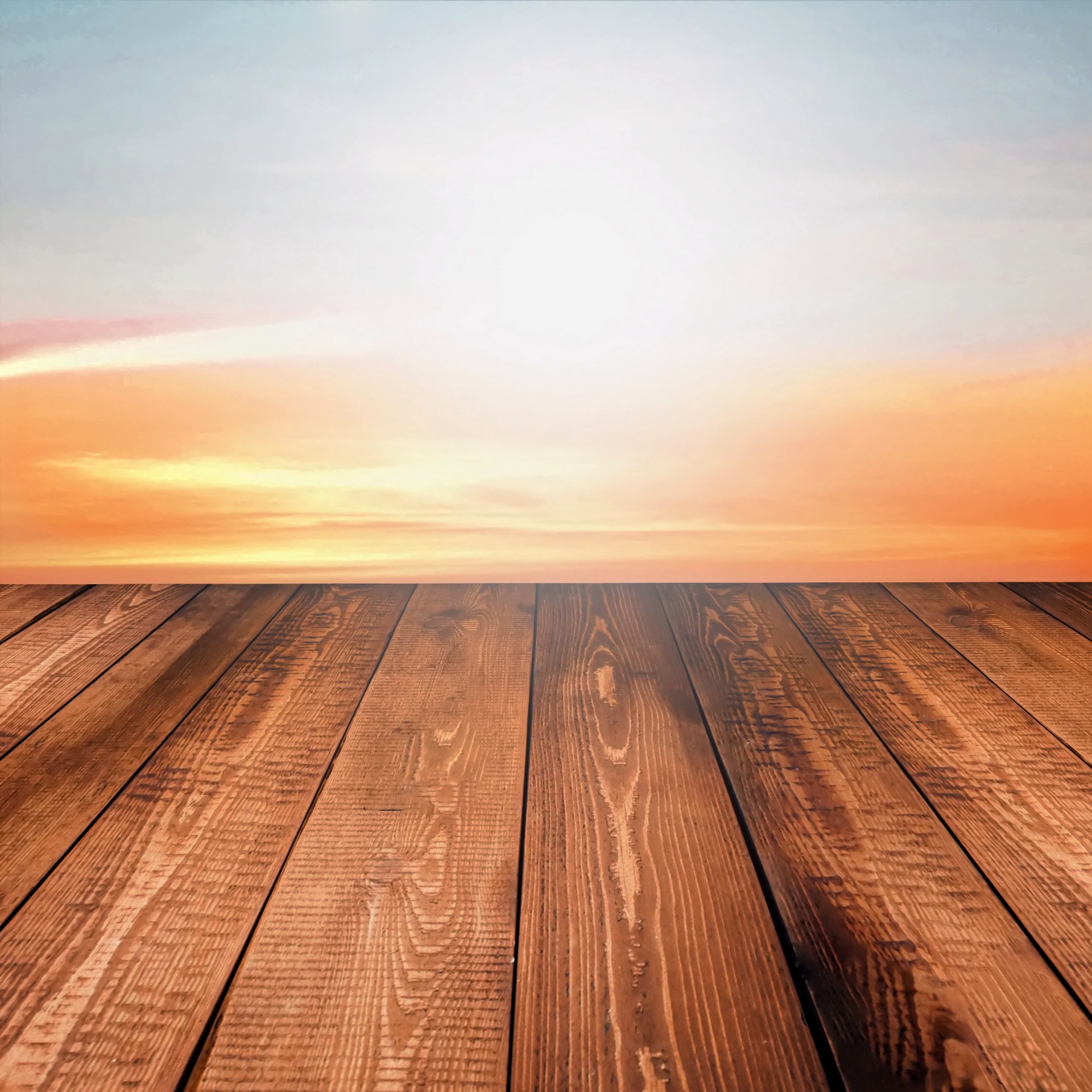 -Izgaranje duhana pri temperaturi   oko 900 C
-Dim sadrži oko 4000 različitih tvari
Bolest pušenja
-Češći kronični bronhitis I emfizem
(kronična opstruktivna plućna bolest
-Rizik od raka bronha kod pušača je 60 puta veći nego kod nepušača
Tri glavne skupine štetnih tvari duhanskog dima
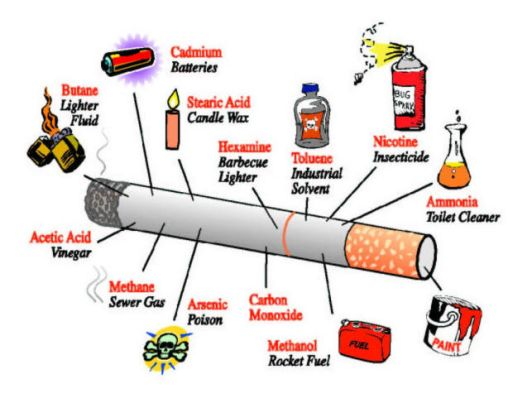 -Ugljikov monoksid (CO)
-Nikotin
-Katran
Nikotin
-Nikotin-Odgovoran za nastanak ovisnosti
-Sedam sekunid nakon udisaja dolazi u mozak
-Veže za nikotinske acetil-kolinske receptore
-Uzrokuje oslobađanje dopamina iz hipotalamusa
-Uzrokuje vazokonstrikciju
-I zaziva tkivnu hipoksiju I porast krvnog tlaka 
-Povećava aterogenozu koncetraciju kolesterola u krvi,mjenja I razinu neku hormona
-Metabolizira se I izlučuje putem jetre I bubrega.
Nikotin
-Pušači imaju smanjen fertilitet
-Žene pušači su sklonije pobačaju,
-A povećan je I rizik za nastanak anomalija kod djeteta
Katran
-Na svim mjestima dugotrajnog prolaza I dodira katrana može nastati rak
-Uzrokuje-rak isne šupljine glasnica, bronha pluća,ali I jednjaka, želuca,bubrega I mokraćnog mjehura.
Pasivno pušenje
-Nosi povećane rizike za srčane bolesti I karcinom pluća za  nepušače
-Kod djece donosi povećani rizik za infekcije pluća,kronični bronhitis I poremećaj razvoja pluća
Bolest Pušenja
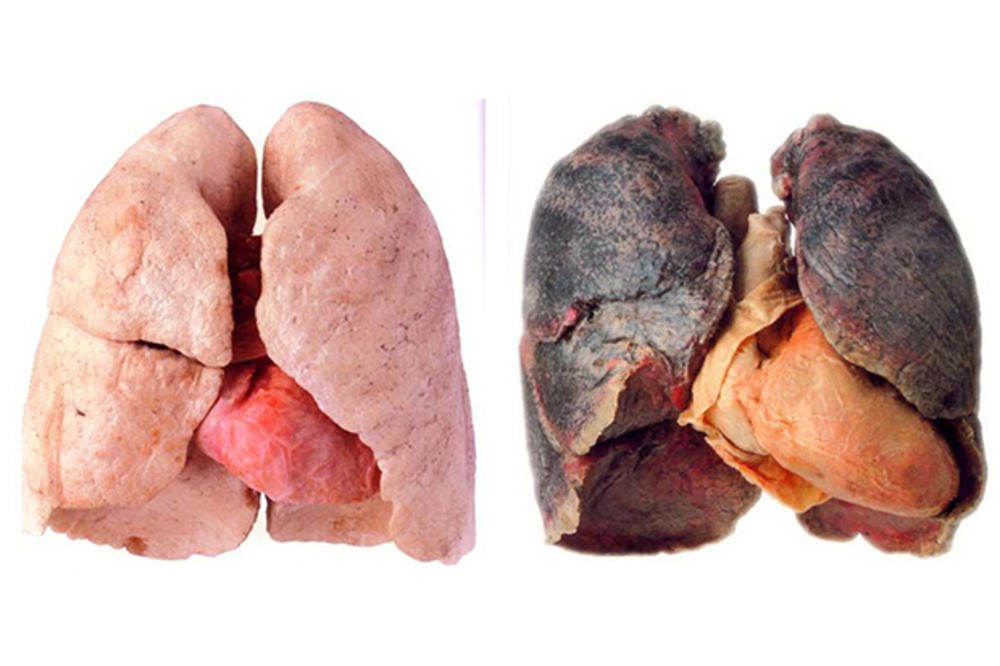 -Rak pluća 
                                                                                                        1 pluća  nepušača
                                                                                                        2 pluća pušača
-Pušenje cigareta je glavni uzrok oko 90% rak pluća
Žuti zubi od pušenja
-Žuti zubi od pušenja uzrokovani su nikotinom I katranom iz duhanskog dima.
-Jedan od načina da popravite izgled svoji zubi je da perete nekoliko puta dnevno.
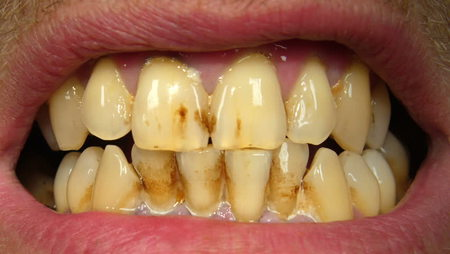 Deset savjeta za samopomoć kod prestanka pušenja
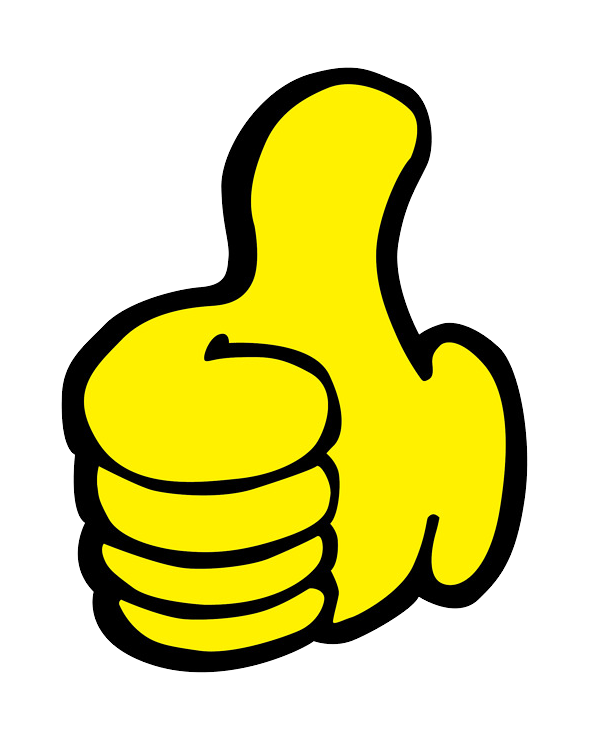 Hvala na pažnji
This Photo by Unknown author is licensed under CC BY-NC.